Oppfølging av etterlatte – Bruk av etterlattesamtaler
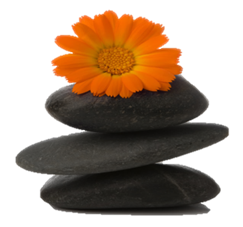 Formål
Gi etterlatte mulighet til å stille spørsmål og å reflektere omkring sykeleiet og dødsfallet de har opplevd
Avklare om etterlatte har behov for videre oppfølging av psykiske eller sosiale problemer og gi råd i forhold til dette
Bakgrunn for forbedring av tjenester til døende og deres pårørende 

«Etterlattesamtalene ga oss mange innspill om hvordan det opplevdes å være pårørende hos oss».
Etter dødsfallet
Personalet som var til stede ved dødsfallet har ansvaret for å gi ut skriv om etterlattesamtale, eventuelt ringe pårørende og koordinere samtalen

Det er naturlig at den ansatte som var mye i kontakt med pasient/pårørende planlegger etterlattesamtalen
Etterlattesamtalen
Pårørende kontaktes via telefon 2-3 uker etter dødsfallet
Dersom samtale ønskes, skal tidspunkt avtales og noteres
Avklar hvor mange som ønsker å delta
Gjennomføring
Samtalen beregnes til å vare ca. en klokketime 
Server gjerne forfriskninger/ kaffe
Ta utgangspunkt i gitte spørsmål (se neste slide)
Samtalen skal foregå på de pårørendes premisser
Være lyttende og tilstede
Vær støttende – sorg er vondt
Forslag til spørsmål
Spørsmålene er ment som en hjelp. De etterlattes behov avgjør hvor mye tid som brukes på de enkelte punktene.
Innled med åpne spørsmål som for eksempel
Hvordan var det for deg/ dere å komme tilbake hit i dag?
Hvordan har den siste tiden vært for deg?
Hvordan opplevde du den siste tiden før dødsfallet og selve dødsfallet?
Hvordan opplevde du begravelsen og forberedelsene til denne? 
Hvordan har tiden etter begravelsen vært for deg?
Har du noen å snakke med og som støtter deg når du er i en sorgfase?
Vi ønsker å forbedre oss. Kan du si noe om hvordan det var å være pårørende hos oss? 
Hvordan ser du på fremtiden?
Hvis den etterlatte selv uttrykker behov for å snakke med eksempelvis lege eller prest som var i kontakt med avdøde kan vi formidle kontakt. Ved behov for videre sorgstøtte anbefales den etterlatte å ta kontakt med sin fastlege.